ТУРЕЧЧИНА
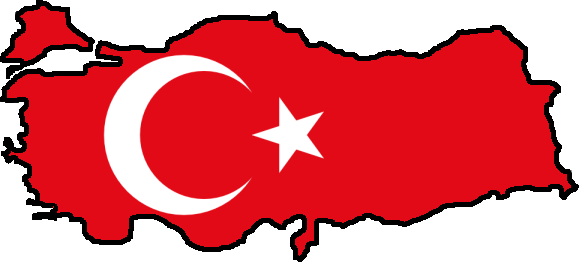 Підготувала: учениця 10-Б класу Зацнова Вікторія
Загальні відомості
Офіційна назва - Турецька Республіка
Площа - 783,5 тис. км2 (37 місце в світі)
Населення - 74,7 млн. чол. (18 місце в світі)
Столиця – Анкара
ВВП на душу населення: 14,1 тис. долл.
Державний устрій - парламентсько-президентська республіка
Офіційна мова – турецька
Релігія – іслам, християнство, іудаїзм, єзиди
Валюта – турецька ліра
Прапор
Герб
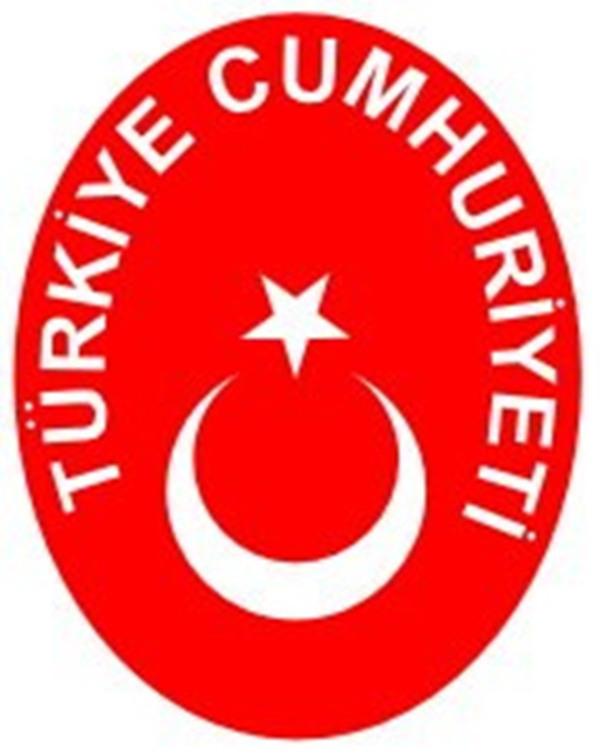 Валюта
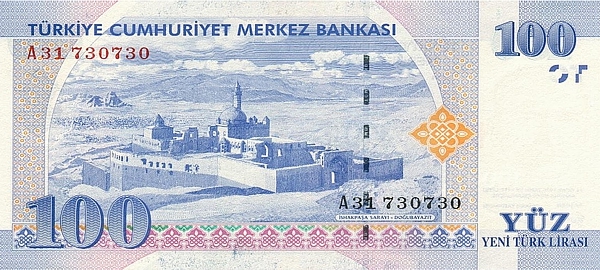 Етнічні групи
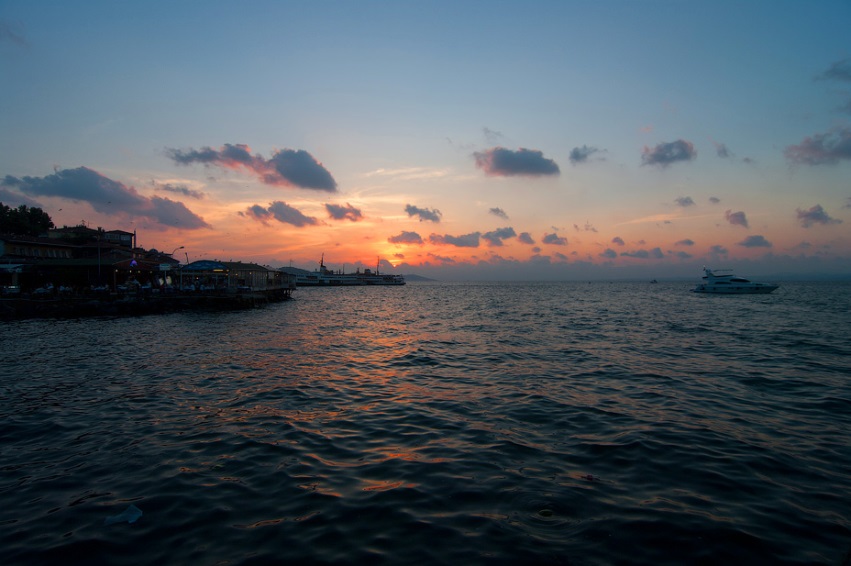 Турки – 80%
Курди – 10 млн.чол.
Греки – 100 тис.чол.
Араби – 1 млн.чол.
Вірмени – 20 тис.чол.
Євреї – 3%
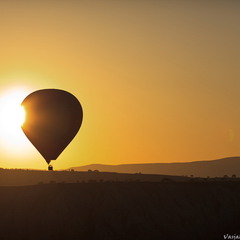 Найбільші міста :
Стамбул
Ізмір
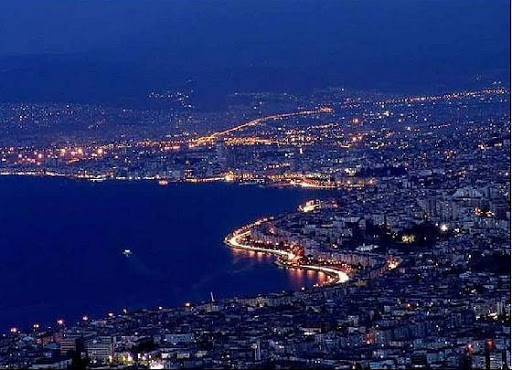 Бурса
Адана
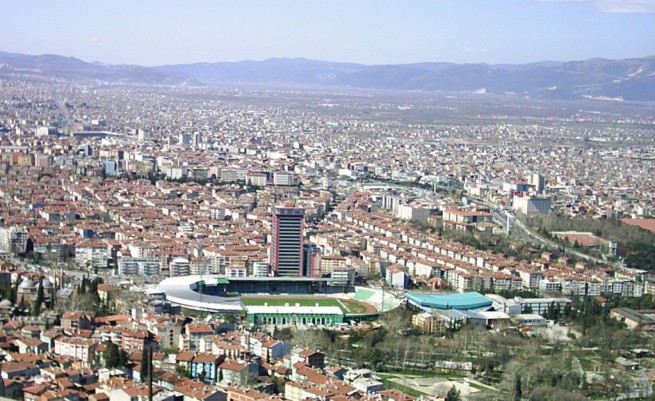 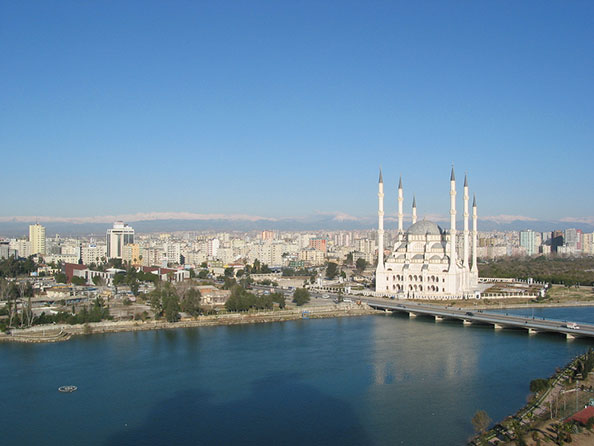 Клімат : на узбережжі - субтропічний, м'який;  у внутрішніх районах  помірний континентальний, з жарким посушливим літом і сніжними холодними зимами
Ландшафт: на узбережжі вузькі прибережні рівнини;  більша частина  території зайнята горами і плоскогір'ями Нижча точка країни: морське узбережжя, 0 м Вища точка країни: м. Арарат, 5165 м
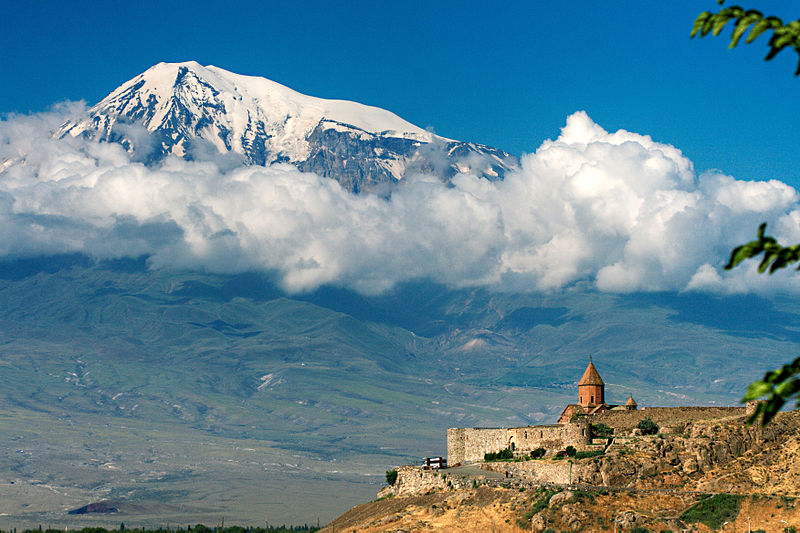 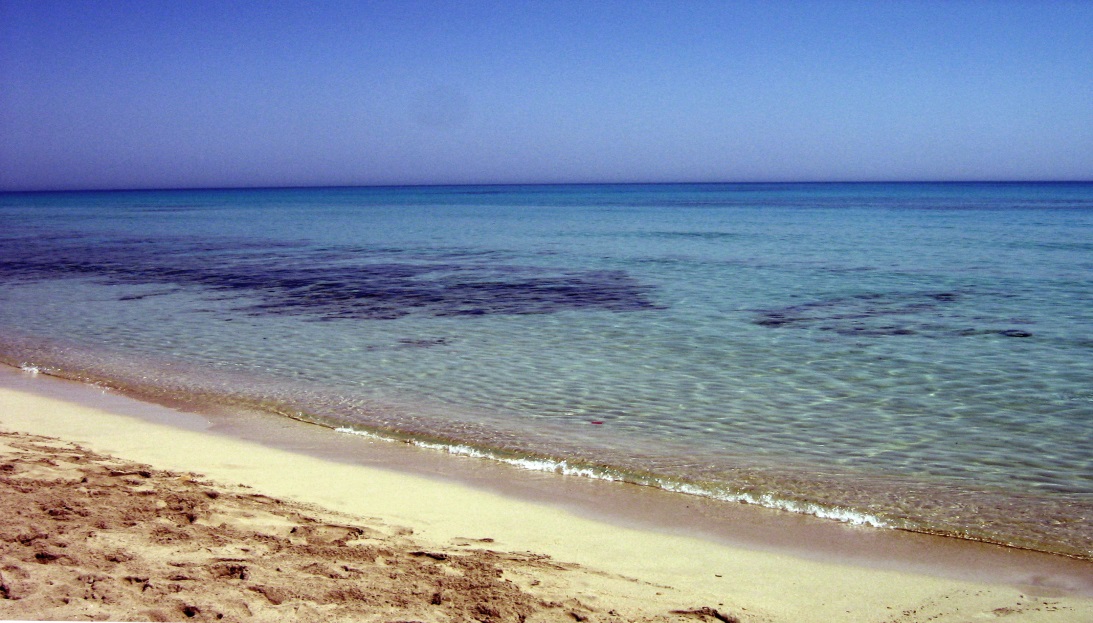 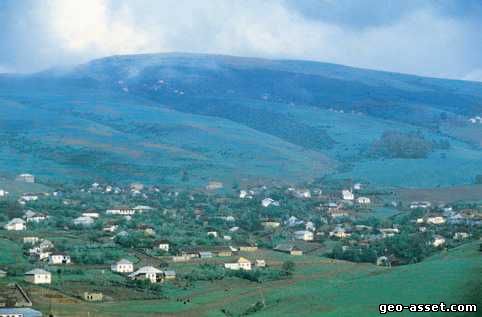 Курорти Туреччини
Белек
Сіде
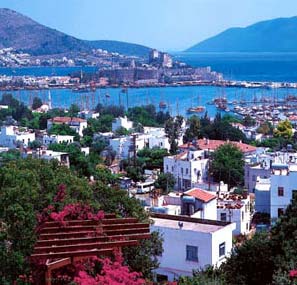 Мармаріс
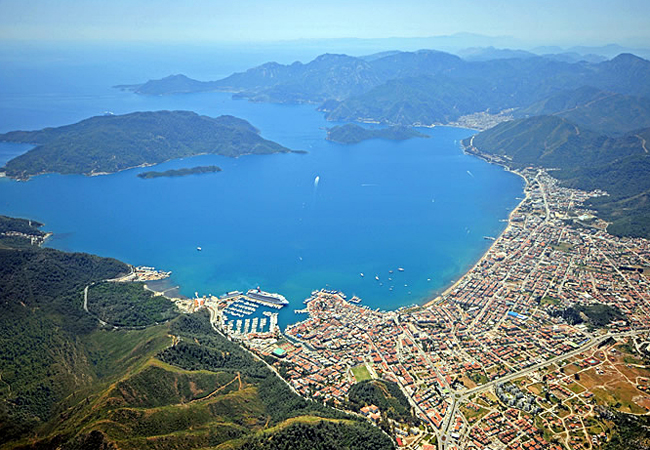 Анталія
Кемер
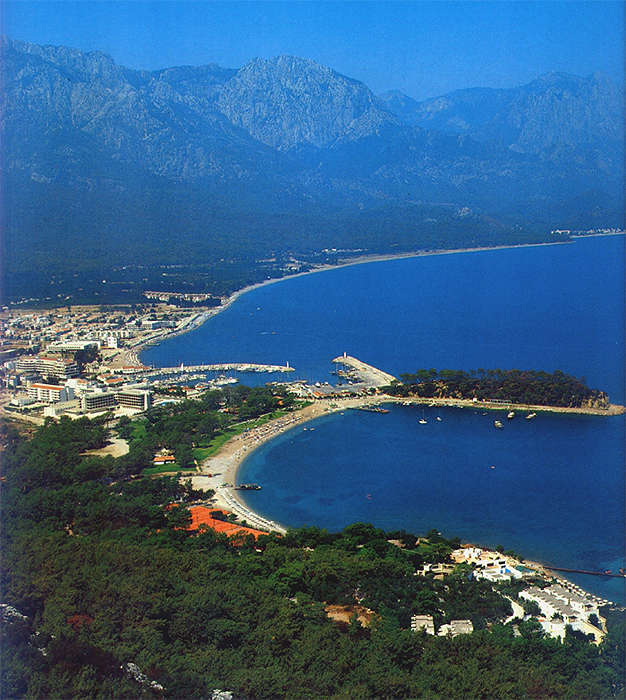 Аланія
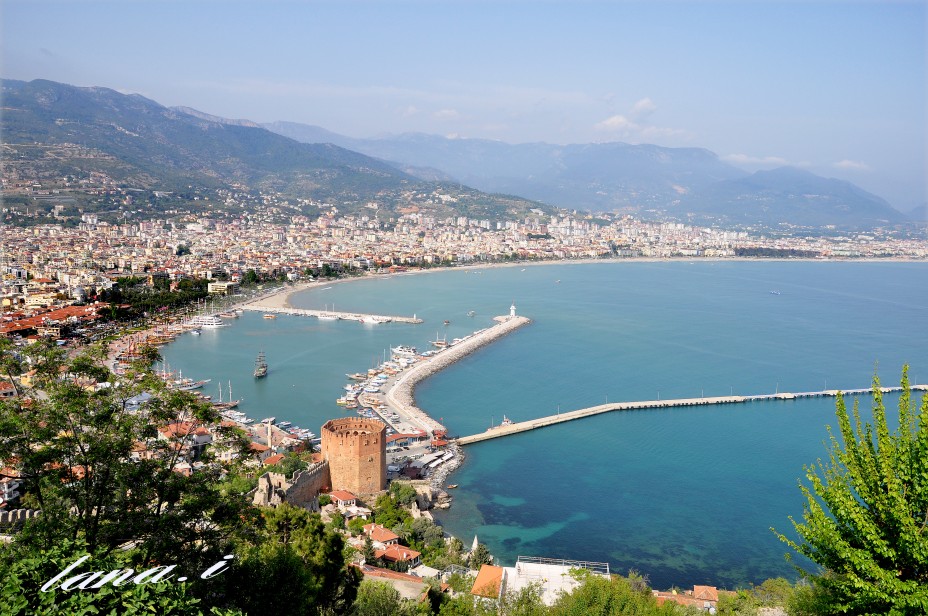 У висновку мені б хотілося сказати, що ця країна приваблює туристів з усього світу, славиться високим комфортом готелів, відмінним сервісом, а саме головне, найдавнішими пам'ятниками історії й архітектури. Цей чудовий курорт можна відвідувати цілий рік.